Getting Past Your Past  -pt2
Independence Week
2017
July 9, 2017
Edward Church
Philippians 3:13, 14 instructs us to focus on the future, not the past: “One thing I do, forgetting those things which are behind and reaching forward to those things which are ahead, I press toward the goal for the prize of the upward call of God in Christ Jesus” 
One Thing (First, Primary)
      In Order to Move Forward…
               …You Have to Let Go of the Past
Instead Of Focusing Our Thoughts/ Energies 
On the Opportunities of Today… 
   …We Allow Painful Memories to Fill Our Minds 
       …And Sap Our Strength. 
We Simply Can’t Seem to Let Go of Our Pain…
             …So We Relive It Again and Again . . . 
              …With Predictably Unfortunate Consequences. 
       Thankfully, God Has Other Plans 
This is the day which the LORD hath made; we will rejoice and be glad in it. Psa 118:24
Focusing Too Intently On the Past Is, Almost Without Exception, Futile
No Amount of Anger or Bitterness…
       …Can Change What Happened Yesterday. 
Tears Can’t Change the Past; 
Regrets Can’t Change It. 
Our Worries Won’t Change the Past, 
Our Complaints Wont Either
When We Find Ourselves Focusing Too Intently On the Past…
…It’s a Sign That We Need To Focus on
   …Moving Forward
       …Through Forgiveness
            …Beyond the Pain
                …Reaching unto a New S.T.A.R.T.
S= Stop Making Excuses
S= Stop Making Excuses
A Man Good At Making Excuses is Seldom Good at Anything Else
   Ben Franklin

Excuses are the Nails that Build a House of Failure
   Abe Lincoln

       There are Only Two Options: Make Progress… 
                                                                           …or Make Excuses
T - Take An Inventory Of My Life
T - Take An Inventory Of My Life
I Need to Evaluate All My Assets, Abilities / Experiences 
What’s Left Over After I’ve Discarded What Needs to Be Behind
We Get So Busy Focusing On What We Lost…
             …We Lose Sight of What We Have and Even Gained
Galatians 3:4, "You have experienced many things. Were all those experiences wasted? I hope not."

Challenge- Make 3 Columns: 1-(Lost)  2-(Kept)  3-(Gained)
         After Proper Inventory…
                       …See How Things Really Look
Move Forward
It May Take a While
You May Feel Stuck
Can’t Go By Feelings
It Requires Acting by
Hope 
Faith 
Courage
A - Act in faith
We Need to Look Up,/ Look Out. 
Launch Out Into New Territory. 
If We Don’t Grow/ Move Ahead, We Get Stagnant 
The Key to Changing Anything is Faith. 
If We Want to Change Our Circumstances It Will Take Faith.
R - Refocus
I Need to Refocus My Thoughts If I Want to Change My Life. 
Proverbs 4:23, “Keep vigilant watch over your heart…
                                      …that’s where life starts”
S - Stop Making Excuses
T - Take An Inventory Of My Life
A - Act in faith
R - Refocus
T – Trust
Trust God to Help Us Succeed. 
Depend On Him, Not Ourselves. 
We’ve Already Proven that We Can’t Do It On Our Own. 
That’s Why We’ve Failed. 
We Can’t Change Who, What, When- Only God Can Do That. 
Giving God Control Of My Life.
Accepting The Past
Three Things You Can Do with Mistakes or Hurts:
Resolve… 
To Never Make Another Mistake or Be Hurt Again. 
That Is Impossible.
Retreat 
Let Mistakes and Hurts Make a Coward Of You. 
That is Foolish.
Rebound 
Learn from Your Mistakes, Move Beyond Your Hurts
This is Profitable.
Simply Put…
The Past Is…
     …And Always Will Be 
          …the Past 
               …Forever!
Shake the dust from your past, and move forward in His promises
   Kay Arthur 
Leave the broken, irreversible past in God’s hands, and step out into the invincible future with Him.    -Oswald Chambers 
We can’t just put our pasts behind us. We’ve got to put our pasts in front of God.     -Beth Moore
The Lord says, “Forget what happened before, and do not think about the past. Look at the new thing I am going to do. It is already happening. Don’t you see it? I will make a road in the desert and rivers in the dry land.” ISA 43:18, 19 NCV
So, "S" in START the New Year, stands for Stop making excuses.
T - Take An Inventory Of My Life
I need to take an inventory of my life. That means I need to evaluate all my assets, abilities, and experiences. What’s left over after I’ve discarded everything that needs to be left behind. Take an inventory of my life’s achievement in regards to my life with God.
Galatians 3:4 4 Have you experienced so much in vain—if it really was in vain?[6] Another version is, "You have experienced many things. Were all those experiences wasted? I hope not."
A - Act in faith
This is the third step in getting a fresh start. Act in faith. We need to look up, and look out. We need to launch out into new territory. If we don’t grow and move ahead, we get stagnant and moldy. The Bible says that the key to changing anything is faith. If we want to change our circumstances it will take faith. If we want to change who we are, it takes faith.
R - Refocus
I need to refocus my thoughts if I want to change my life. Proverbs 4:23 tells us to be careful how we think. Our life is shaped by your thoughts.
T – Trust
Trust God to help us succeed. Depend on Him. We don’t need depend on ourselves. We’ve already proven that we can’t do it on our own. That’s why we’ve failed. Some people just don’t get it. They stumble and fall and then they get up and say, “I’ll just try harder!” It’s like you go up to a wall and bang your head against it and the wall doesn’t fall down. You try it again and Bang! Again. You keep doing it thinking, “Maybe it will fall over this time.” That’s the definition of insanity – doing the same thing over and over and over and expecting different results. If we keep doing the same thing then we will keep getting the same result. We can’t change who we are, only God can do that. I am not speaking about the outward man but the inner man. The real person is the hidden person of the heart. Success in the Christian life is not trying harder, but living smarter. Giving God control of my life.
Some Of Life’s Greatest Roadblocks are Not the Ones We See…
    ….Through the Windshield
         …But the Ones that Fill the Rearview Mirror. 
Because We Are Imperfect Human Beings Who 
Lack Perfect Control Over Our Thoughts…
    …Become “Stuck” In the Past
           …Even Though We Know Better. 

The Lord says, “Forget what happened before, and do not think about the past. Look at the new thing I am going to do. It is already happening. Don’t you see it? I will make a road in the desert and rivers in the dry land.”   ISA 43:18, 19 NCV
The Lord says, “Forget what happened before, and do not think about the past. Look at the new thing I am going to do. It is already happening. Don’t you see it? I will make a road in the desert and rivers in the dry land.” ISAIAH 43:18, 19 NCV 

And we know that all things work together for good to those who love God, to those who are the called according to His purpose. ROMANS 8:28 NKJV

But also I am writing a new command to you, and you can see its truth in Jesus and in you, because the darkness is passing away, and the true light is already shining. 1 JOHN 2:8 NCV 

But may the God of all grace, who called us to His eternal glory by Christ Jesus, after you have suffered a while, perfect, establish, strengthen, and settle you. 1 PETER 5:10 NKJV
Questions…
Can You Summon the Courage and Wisdom… 
          …To Accept Your Past and Move On With Your Life? 
Can You Accept The Reality that Yesterday…
      …And All the Yesterdays Before It— Are Gone?
Can You Entrust All Those Yesterdays to God? 
         With God’s Help You Can.
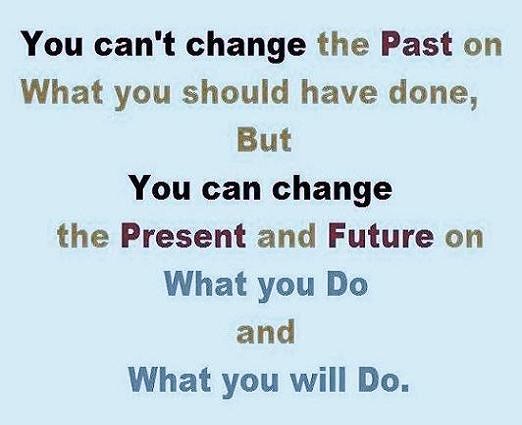 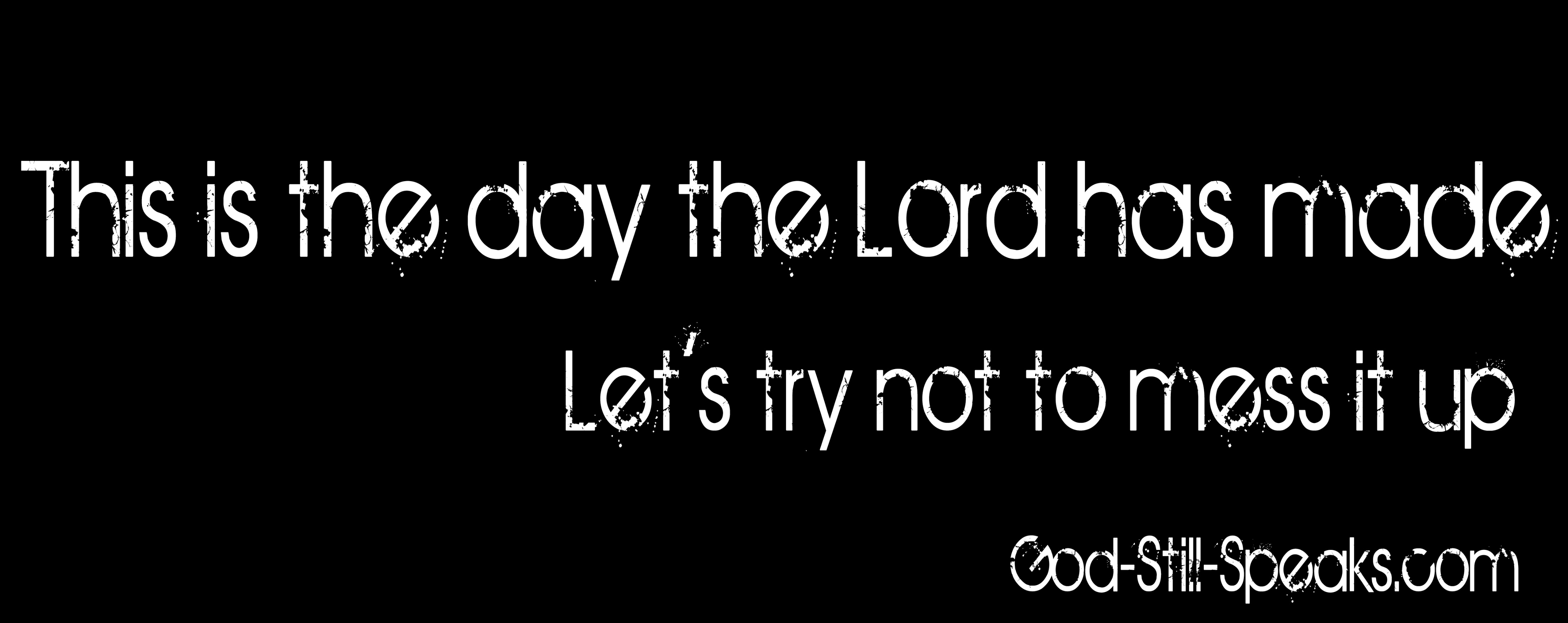 Col 3:13 NLTMake allowance for each other's faults, and forgive anyone who offends you. Remember, the Lord forgave you, so you must forgive others.
Some of life’s greatest roadblocks are not the ones we see through the windshield; they are, instead, the roadblocks that seem to fill the rearview mirror. 
Because we are imperfect human beings who lack perfect control over our thoughts, we may allow ourselves to become “stuck” in the past—even though we know better. 
Instead of focusing our thoughts and energies on the opportunities of today, we may allow painful memories to fill our minds and sap our strength. We simply can’t seem to let go of our pain, so we relive it again and again . . . with predictably unfortunate consequences. 
Thankfully, God has other plans.
Shake the dust from your past, and move forward in His promises. KAY ARTHUR   
Leave the broken, irreversible past in God’s hands, and step out into the invincible future with Him. OSWALD CHAMBERS 

We can’t just put our pasts behind us. We’ve got to put our pasts in front of God. BETH MOORE   
Finish every day and be done with it. You have done what you could; some blunders and absurdities have crept in; forget them as soon as you can. RALPH WALDO EMERSON  
Resolutely slam and lock the door on past sin and failure, and throw away the key. OSWALD CHAMBERS
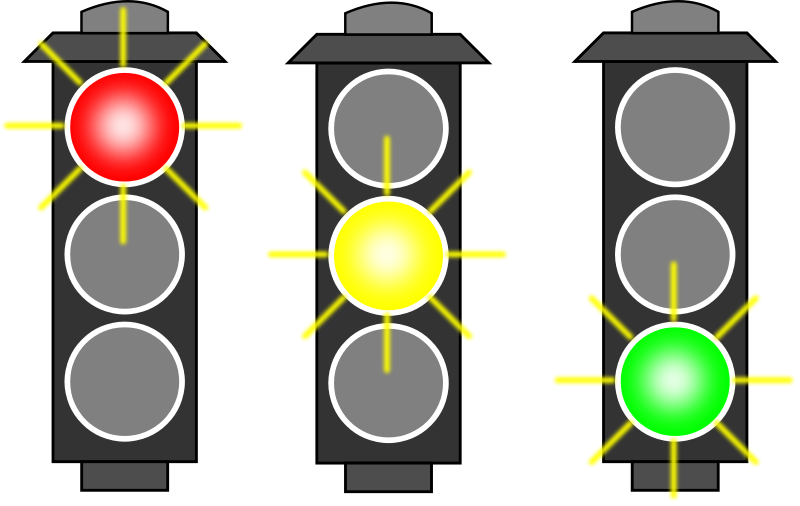 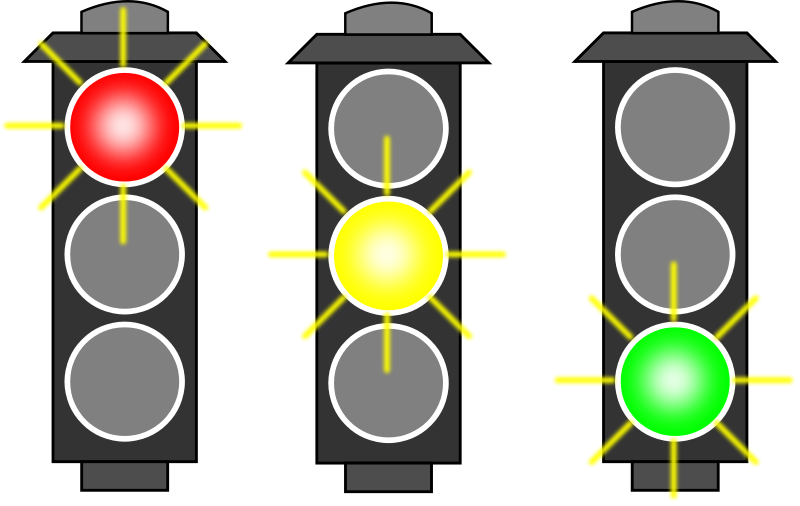 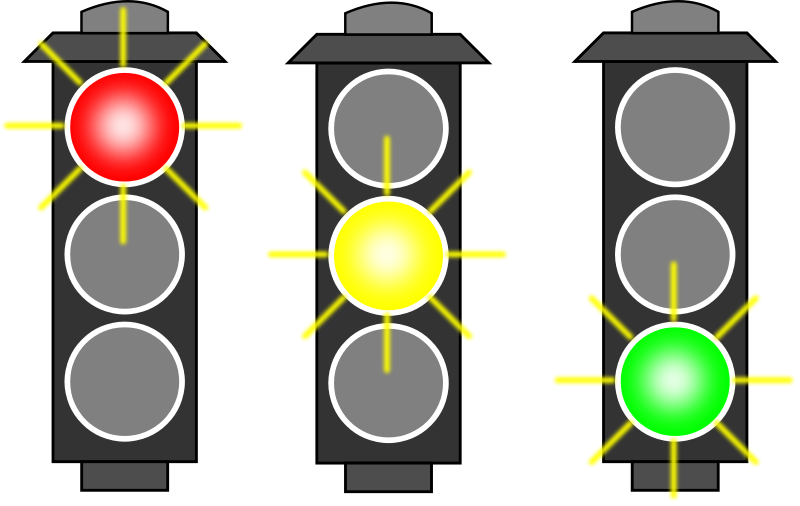 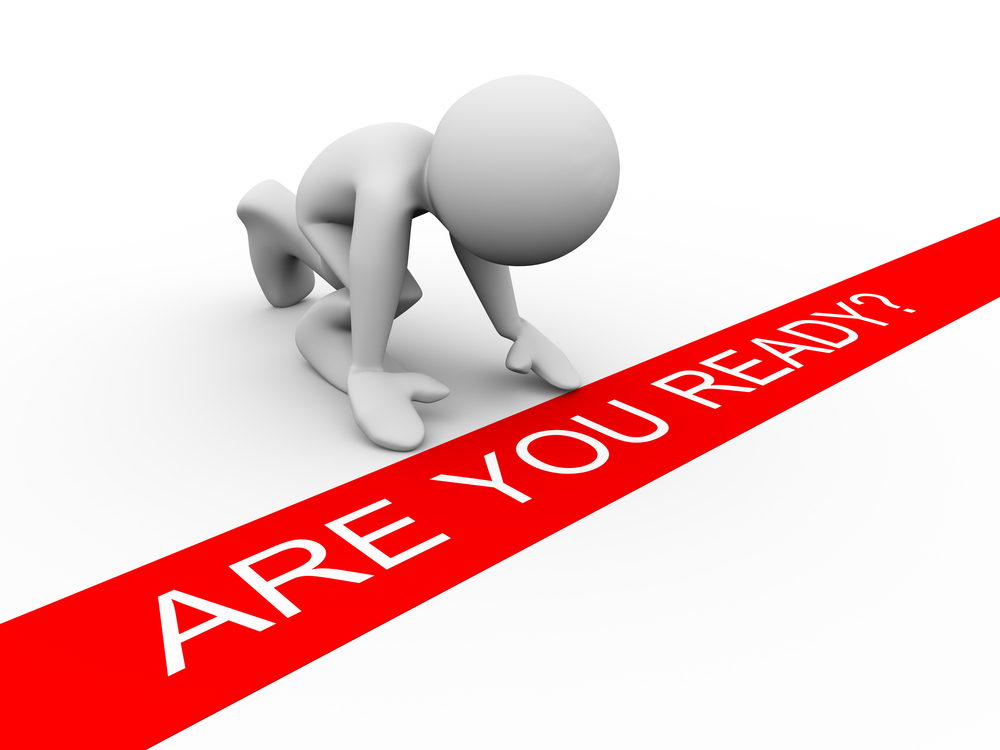 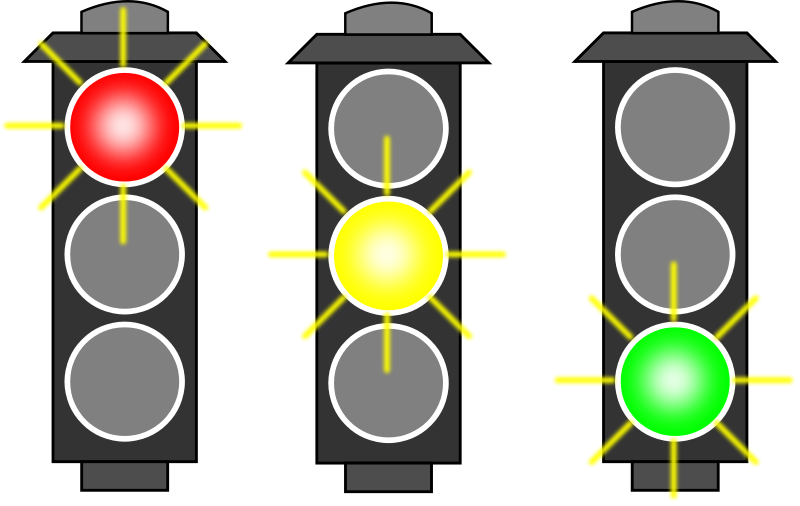 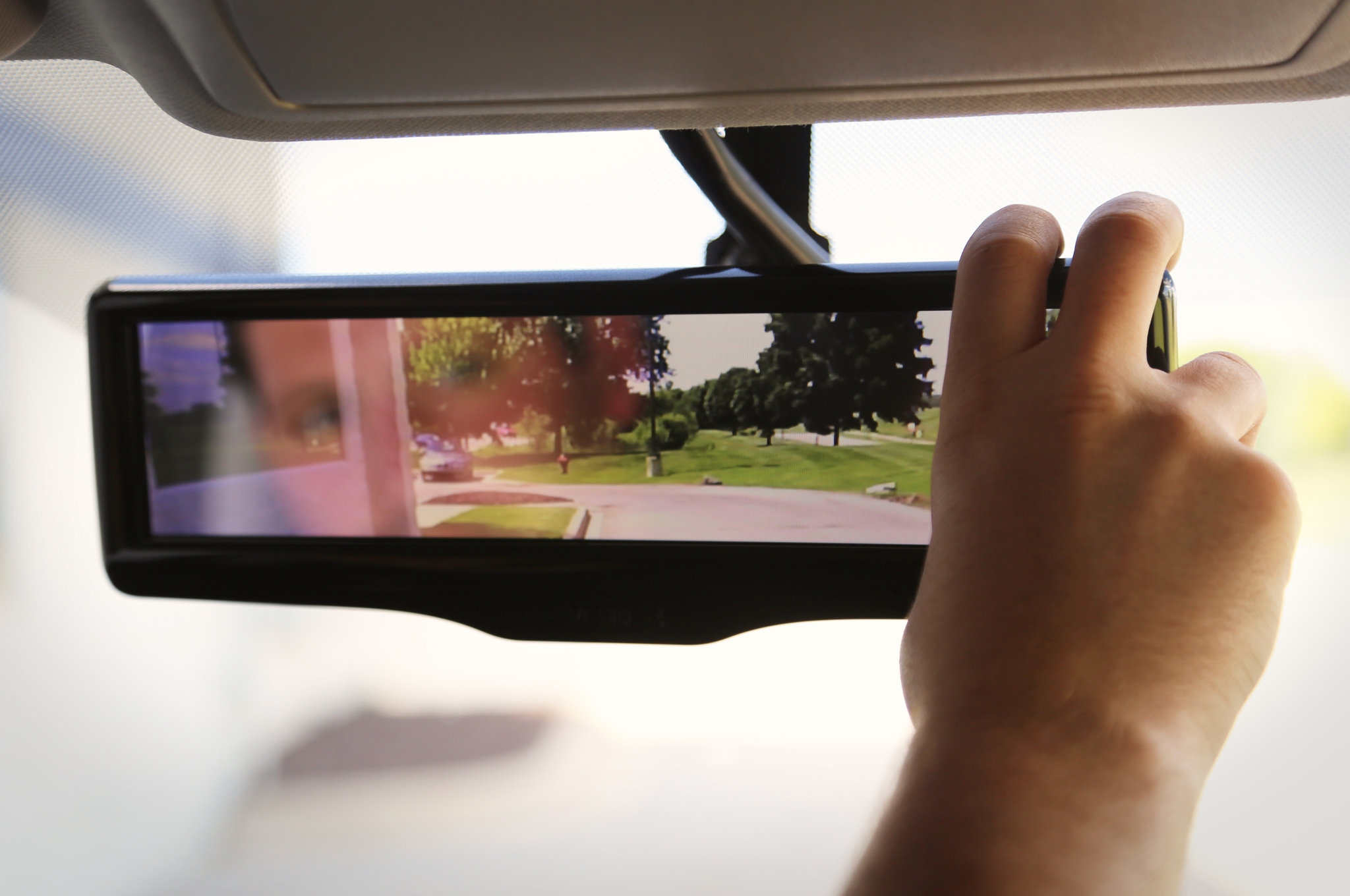 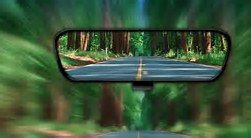 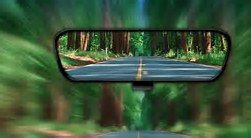 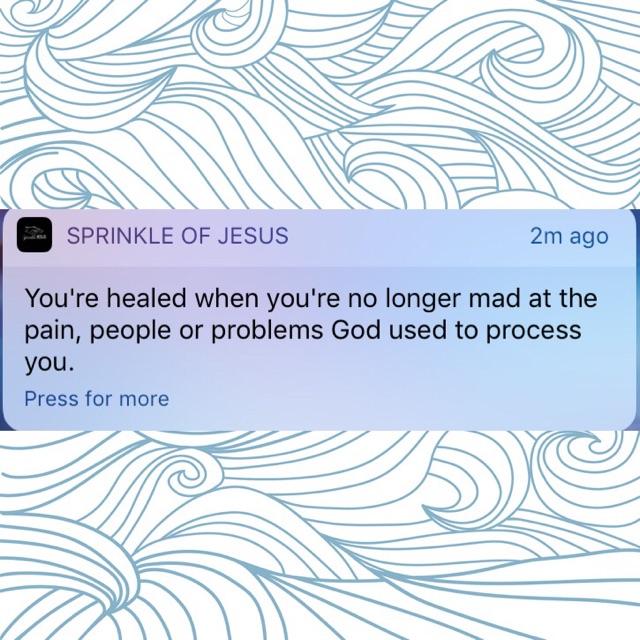 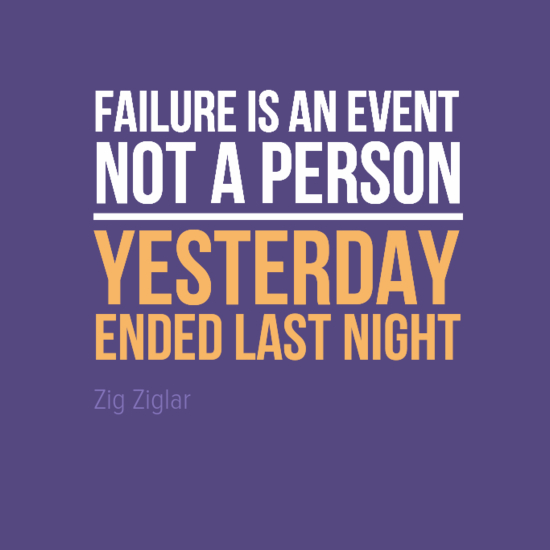 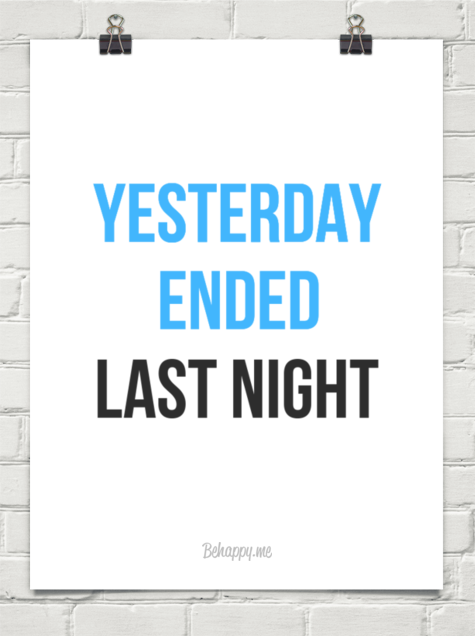 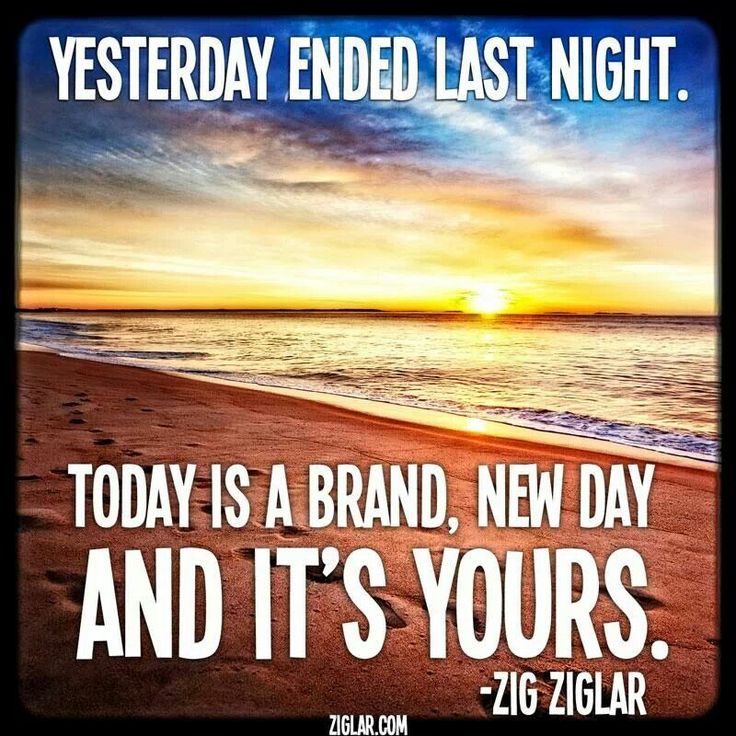 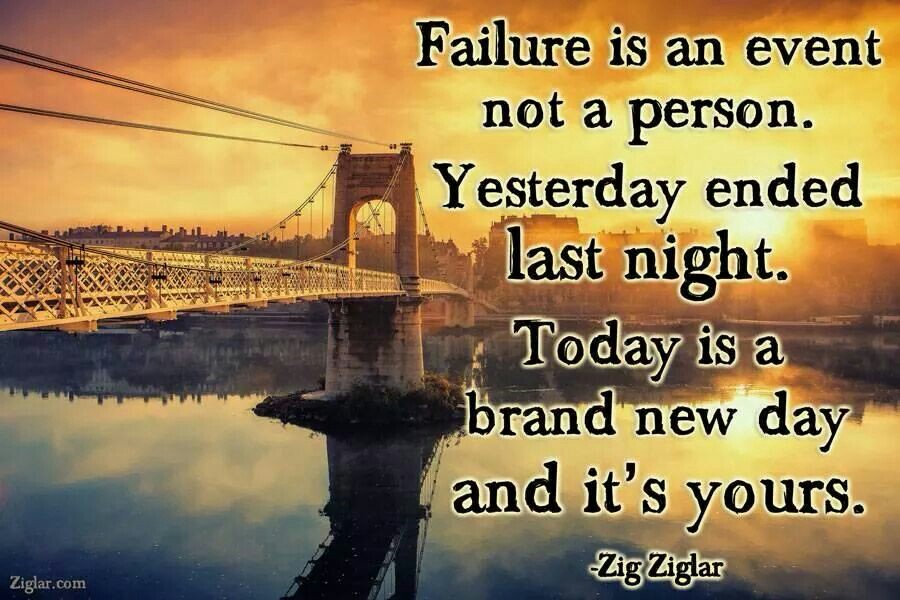 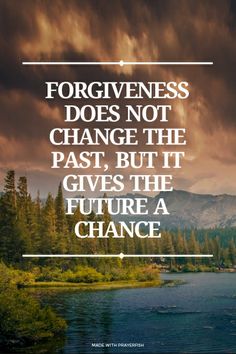 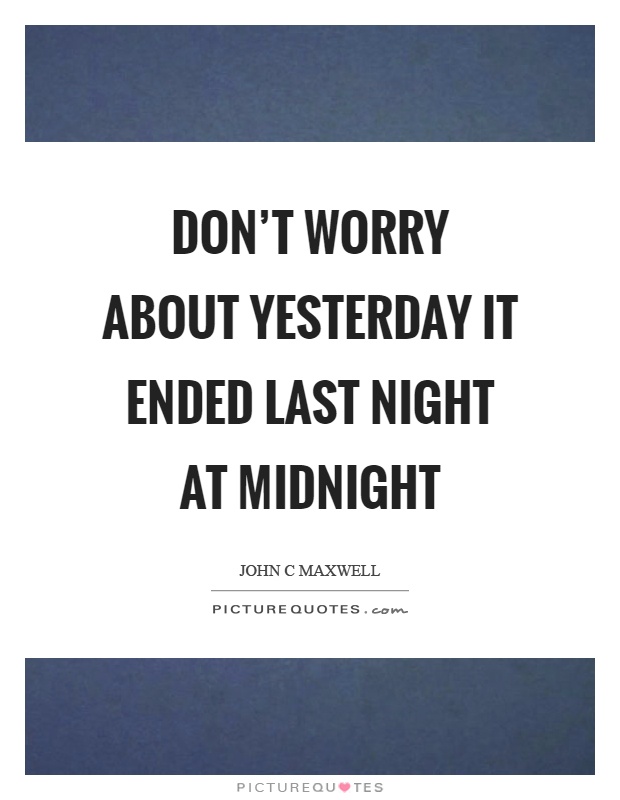 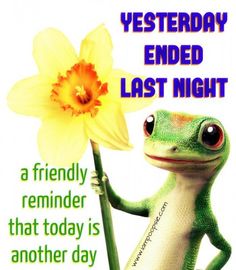 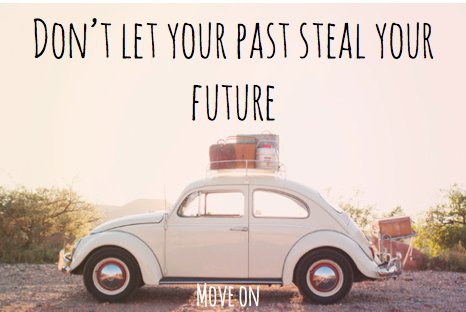 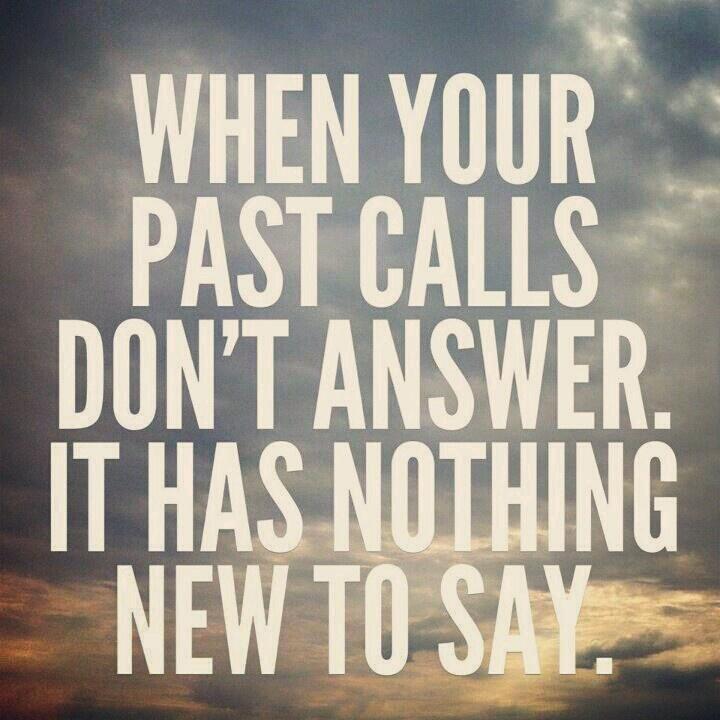 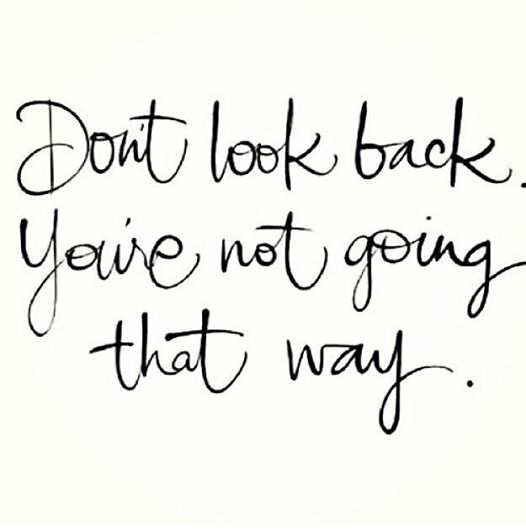 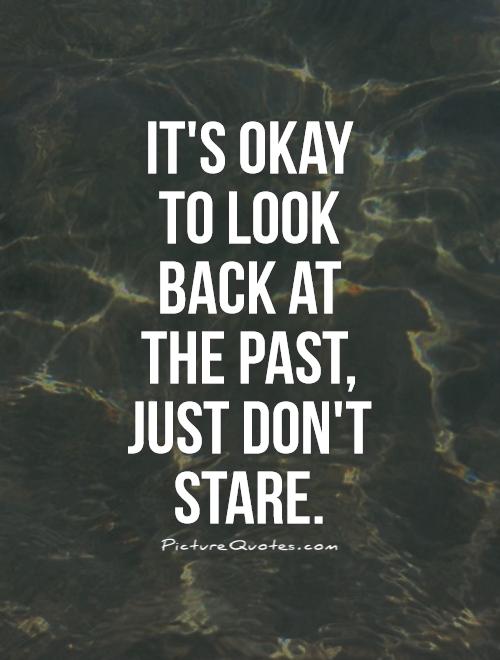 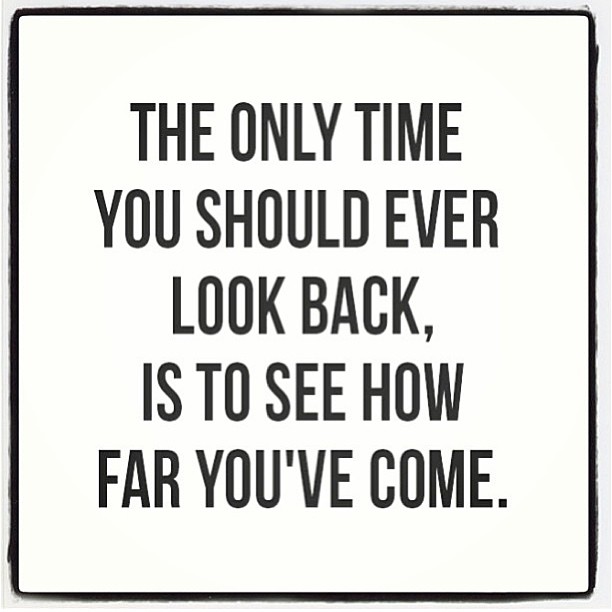 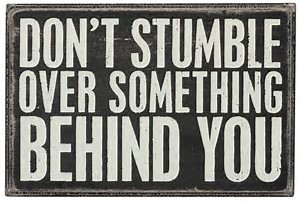